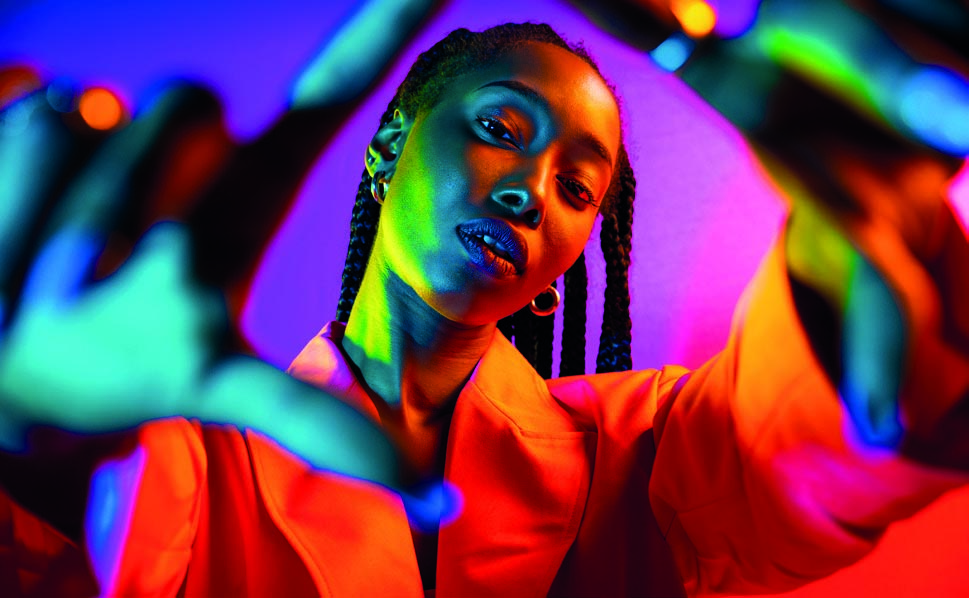 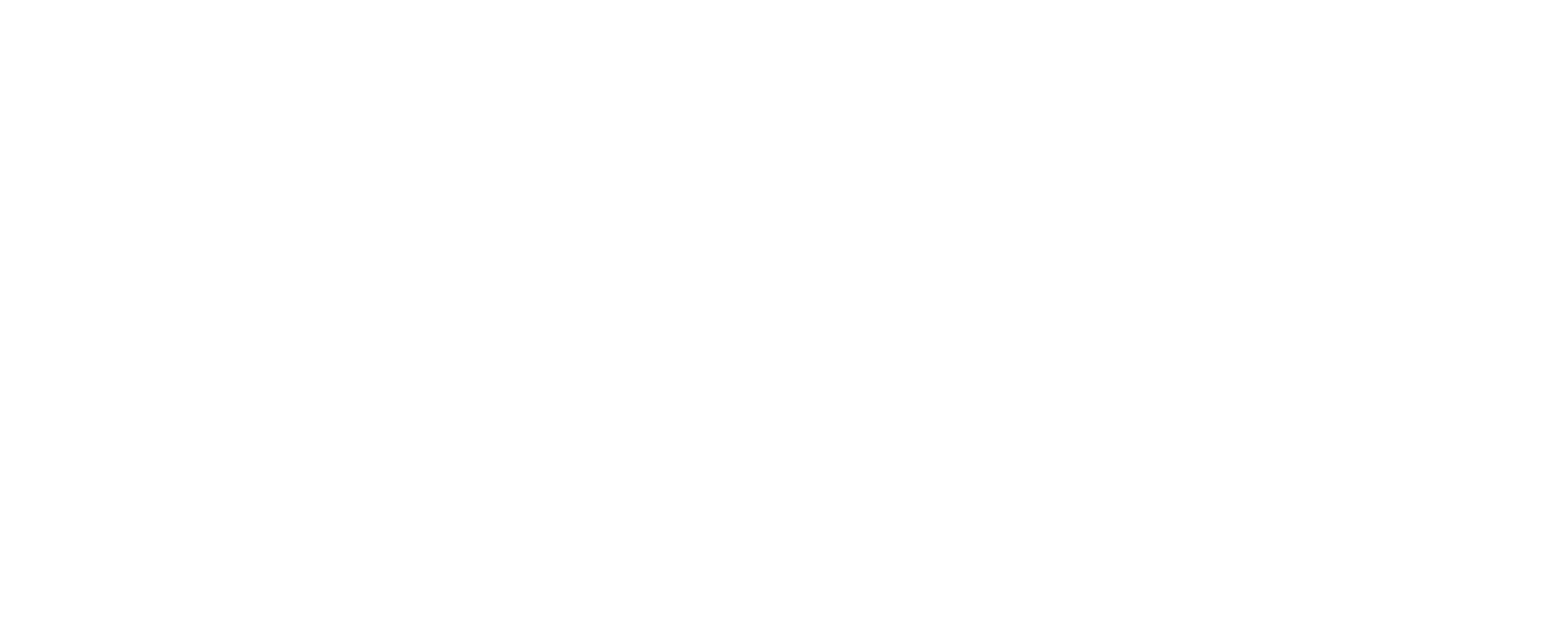 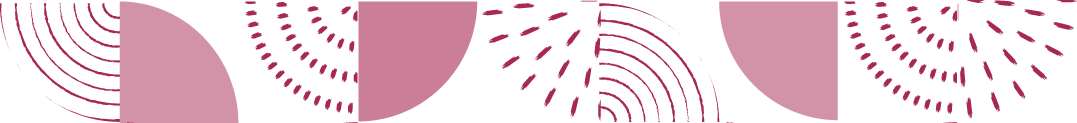 Opistovuosi oppivelvollisille53 op
Musiikin ja kasvun opistovuosi 
Luovuuden ja kasvun opistovuosi
jatkuva haku: www.kankaanpaanopisto.fi
Lisätietoja: pekka.vuorisalo@kopisto.fi
Puh: 044 7729237
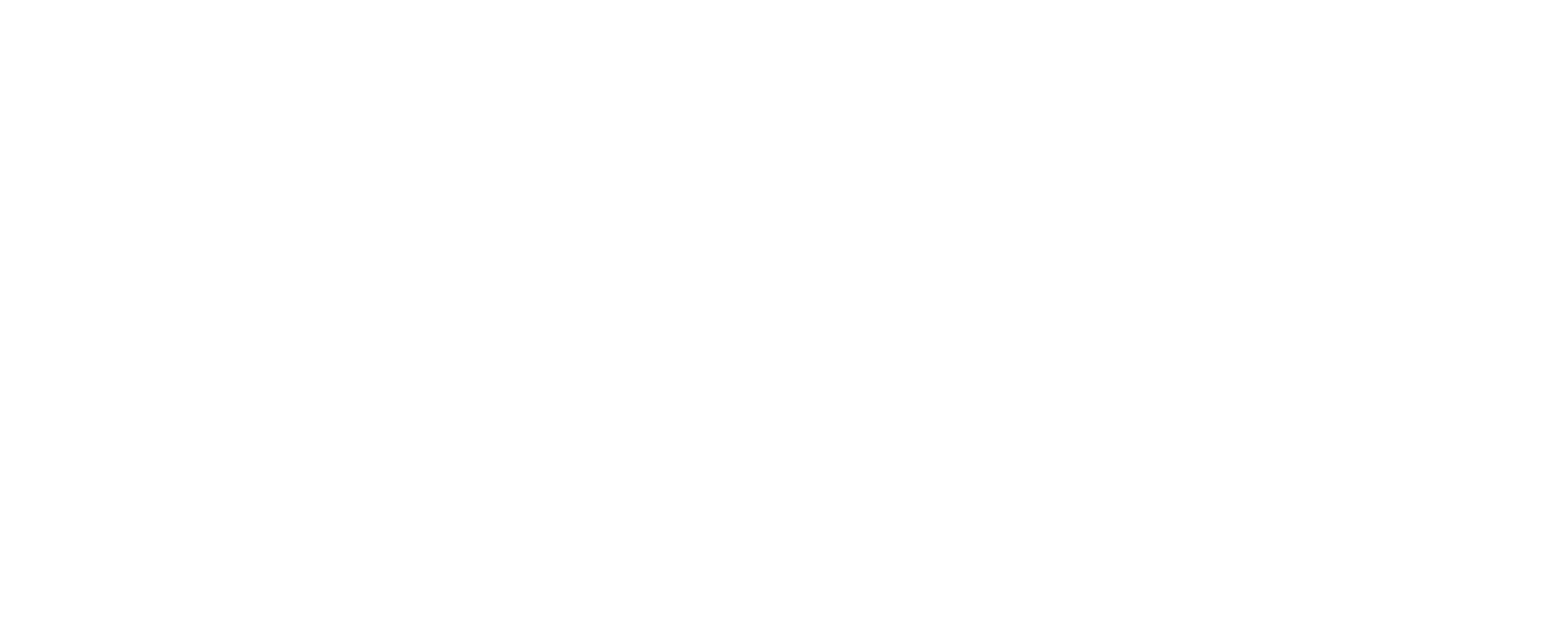 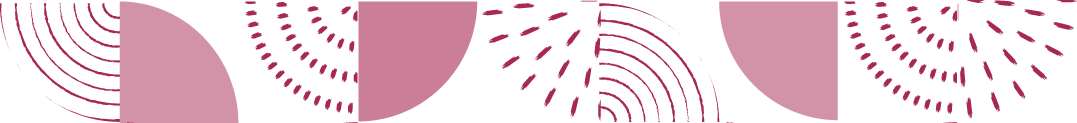 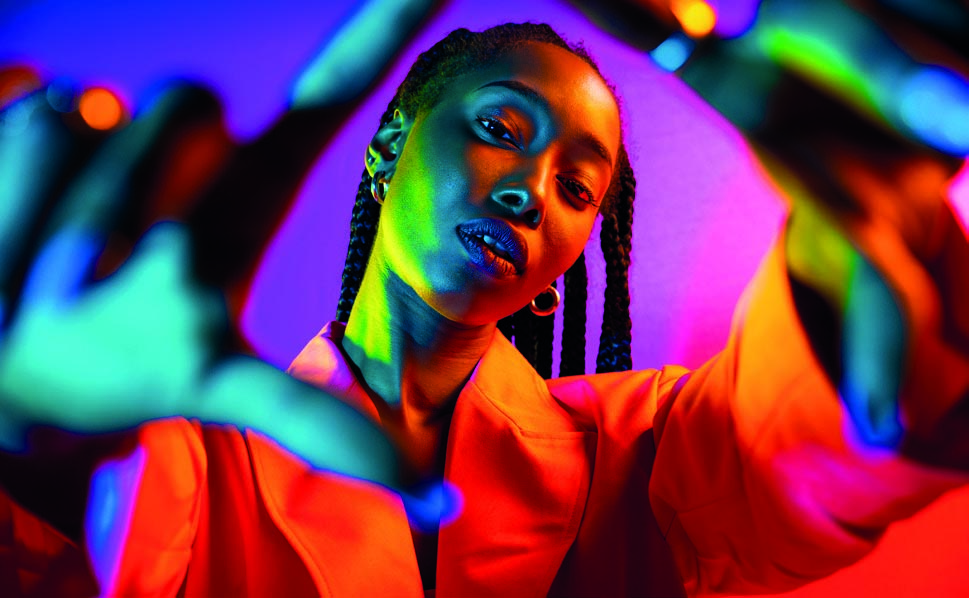 Opistovuosi on maksuton koulutus peruskoulunsa suorittaneille alle 18 vuotiaille oppivelvollisille
•
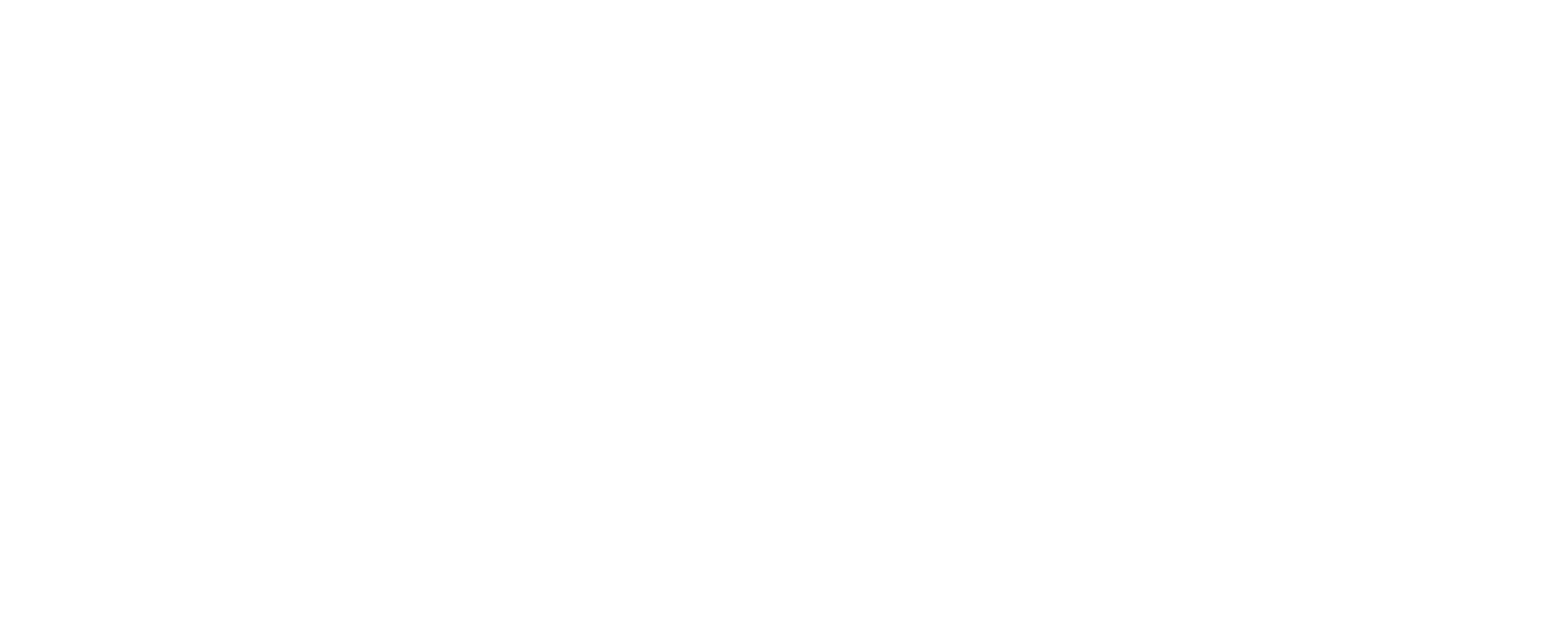 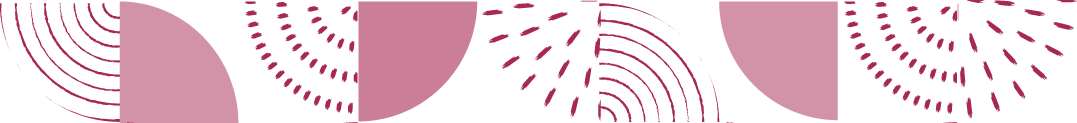 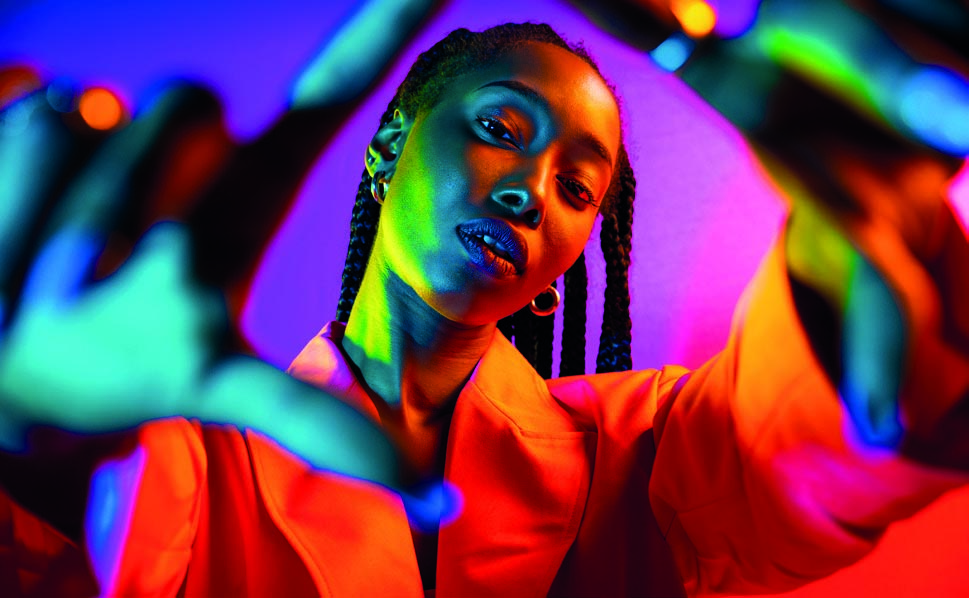 Yhteiset opinnot24 op
• Arjen taidot ja elämänhallinta
• Opiskelu-, itsetuntemus- ja työelämätaidot
• Vuorovaikutus- ja viestintätaidot
• Matemaattiset perustaidot ja ongelmanratkaisutaidot
• Aktiivinen kansalaisuus
• Opiskelu- ja urasuunnittelutaidot
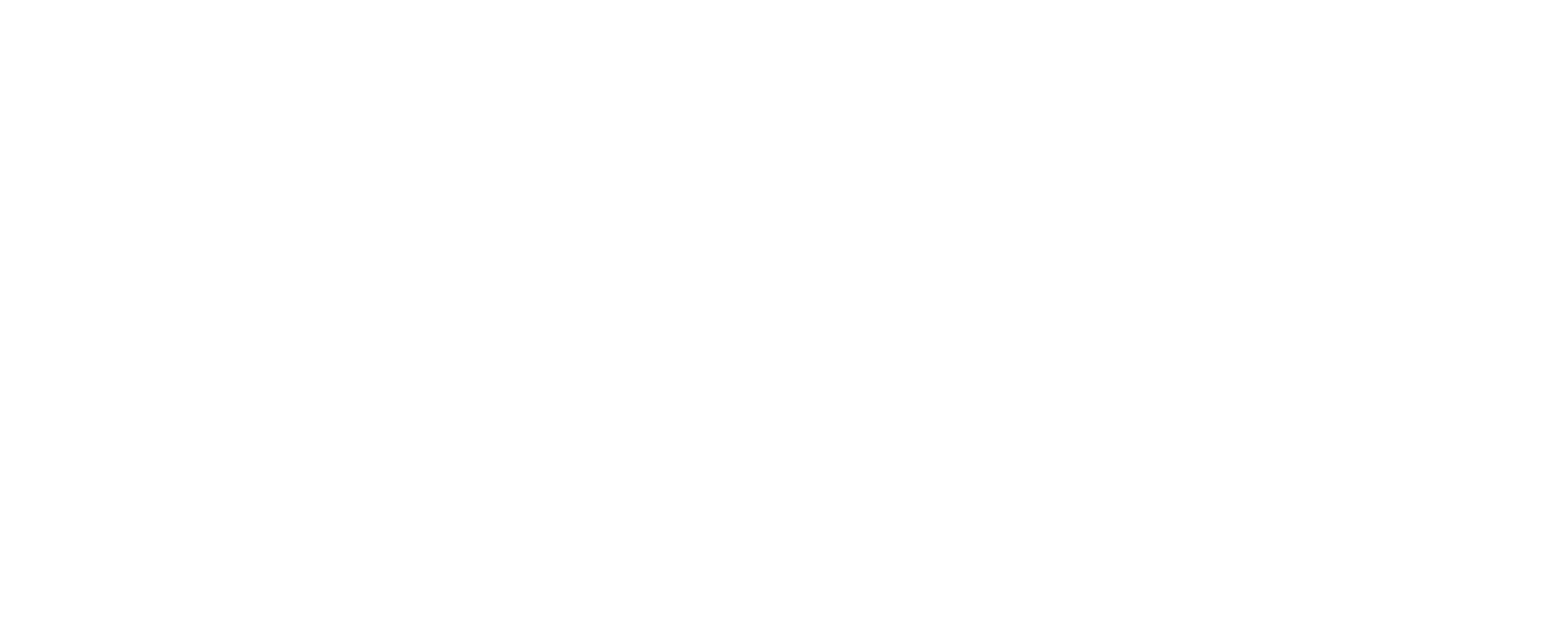 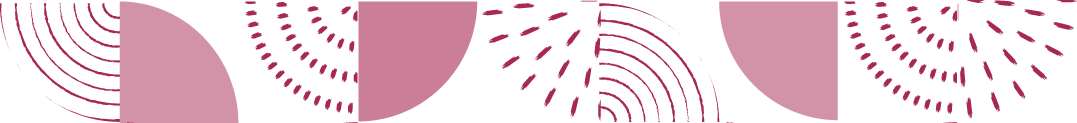 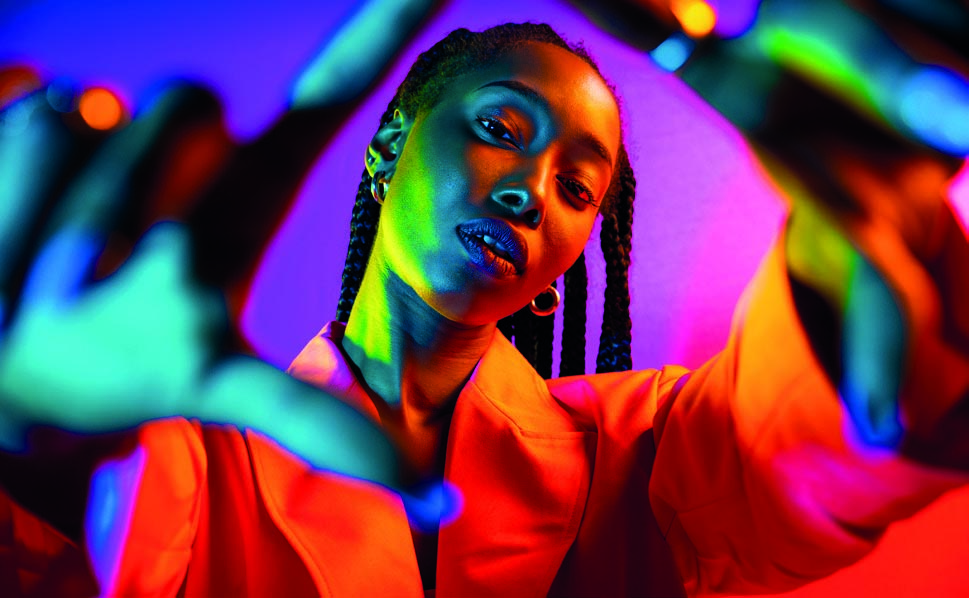 Suuntautumisopinnot29 op
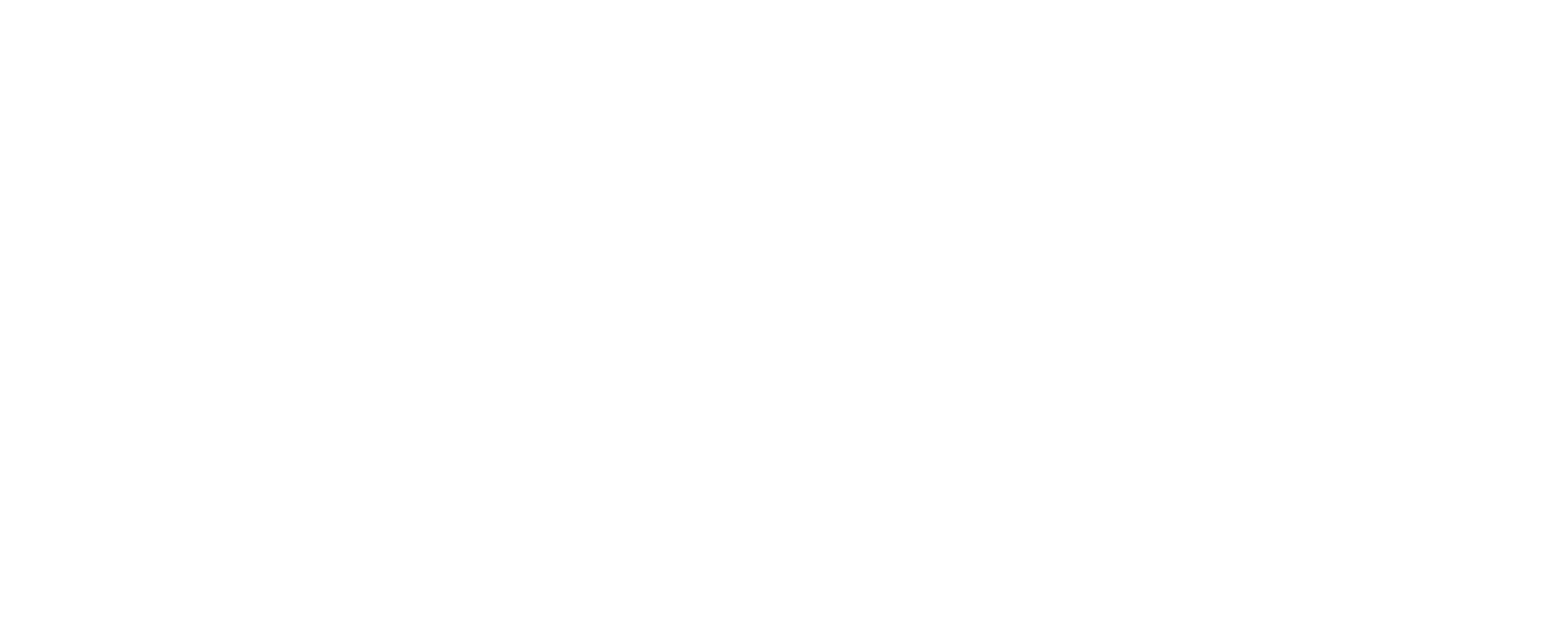 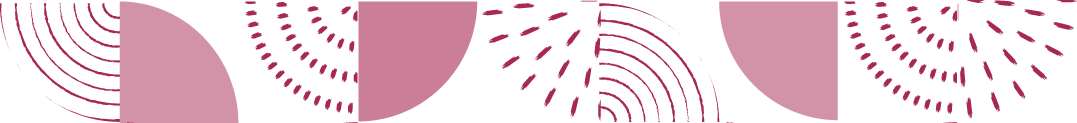 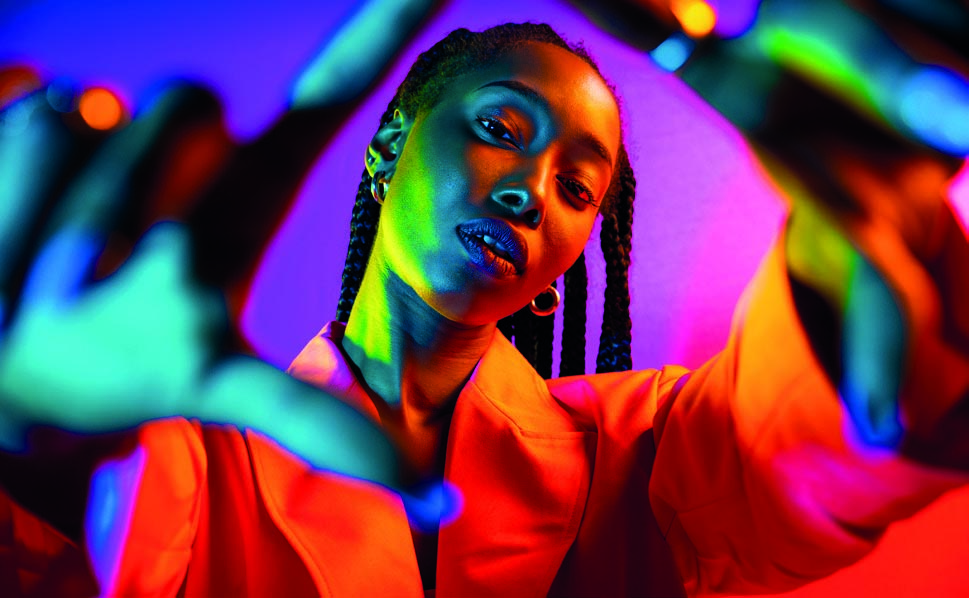 Musiikin ja kasvun opistovuosi
Oman soittotaidon / laulun kehittäminen
Ilmaisu sanoin ja sävelin
Bänditoiminta
Musiikkiryhmän ohjaaminen
Tapahtuman tuottaminen
Some ja radiomedia
Liikunta / uusiin lajeihin tutustuminen
Valinnaiset ”luovuuden ja kasvun opistovuosi” opinnoista
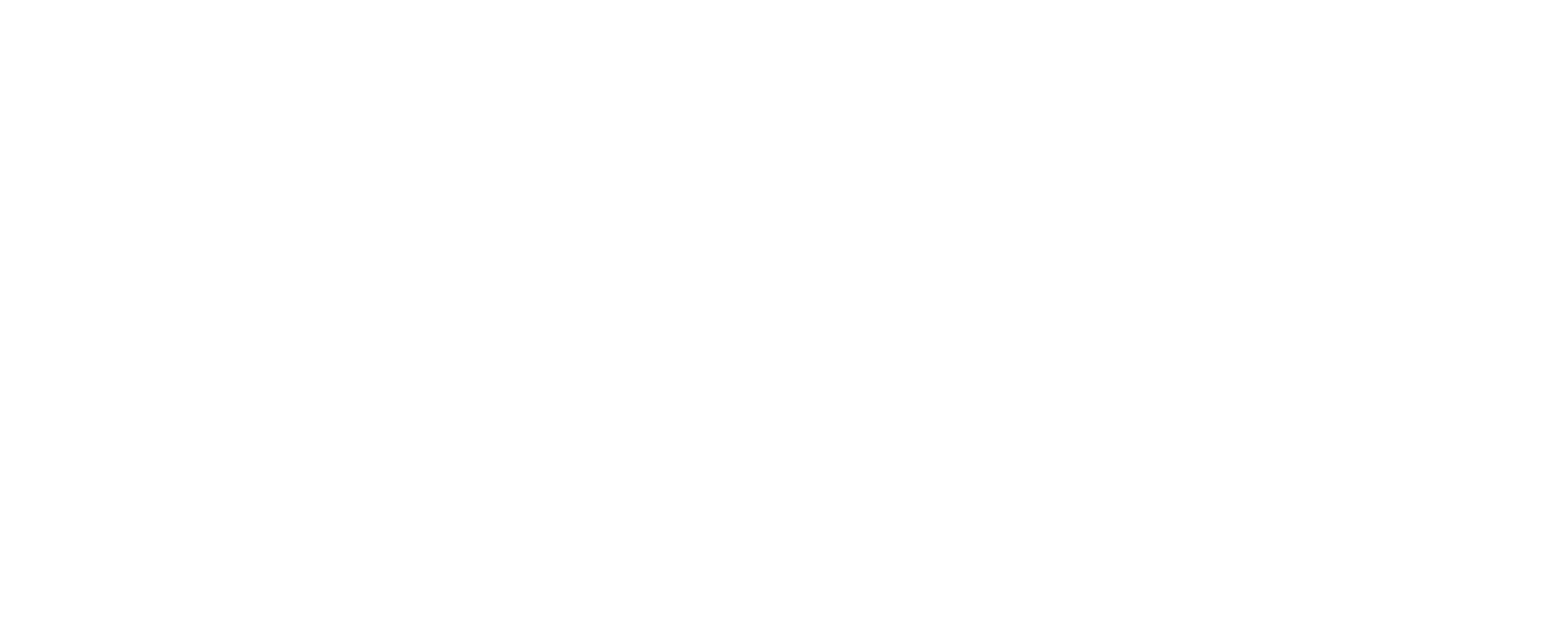 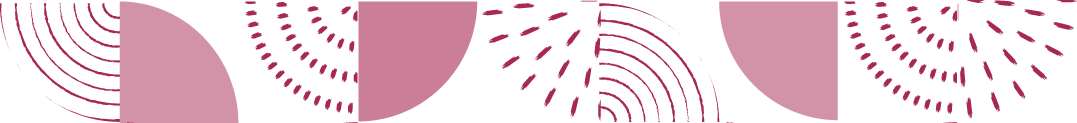 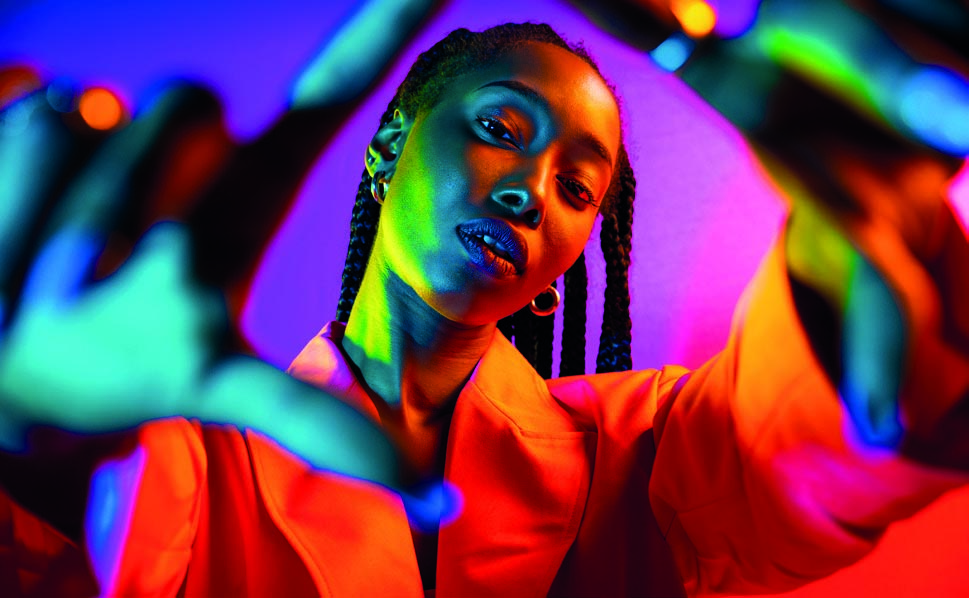 Luovuuden ja kasvun opistovuosi
Kuvallinen ilmaisu
Käsityö- ja taidepajat
Luovat menetelmät
Taideprojekti 1
Taideprojekti 2
Tapahtuman tuottaminen
Liikunta / uusiin lajeihin tutustuminen
Valinnaiset “musiikin ja kasvun opistovuosi” opinnoista
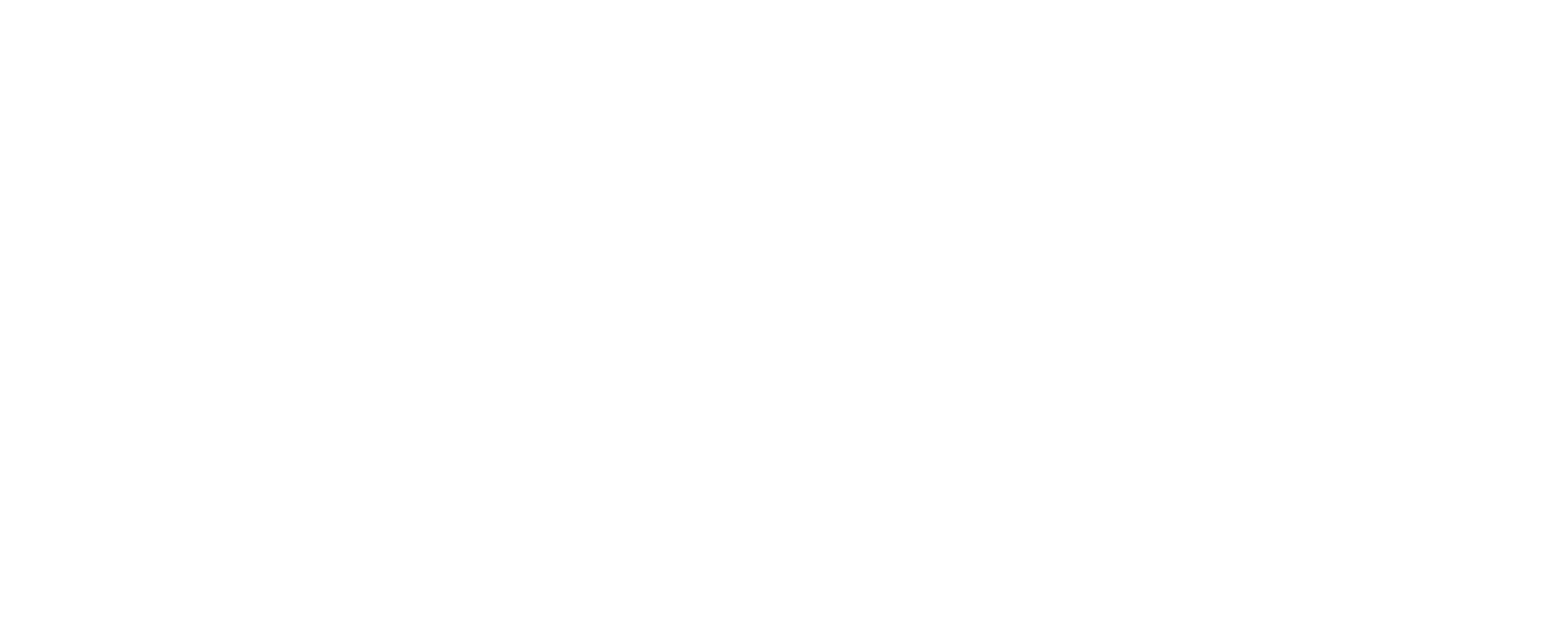 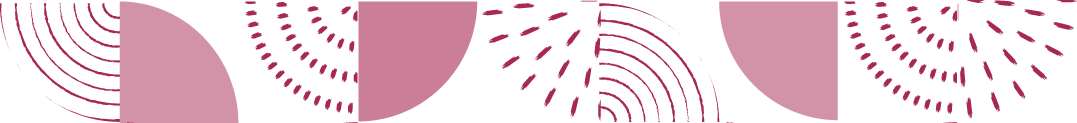 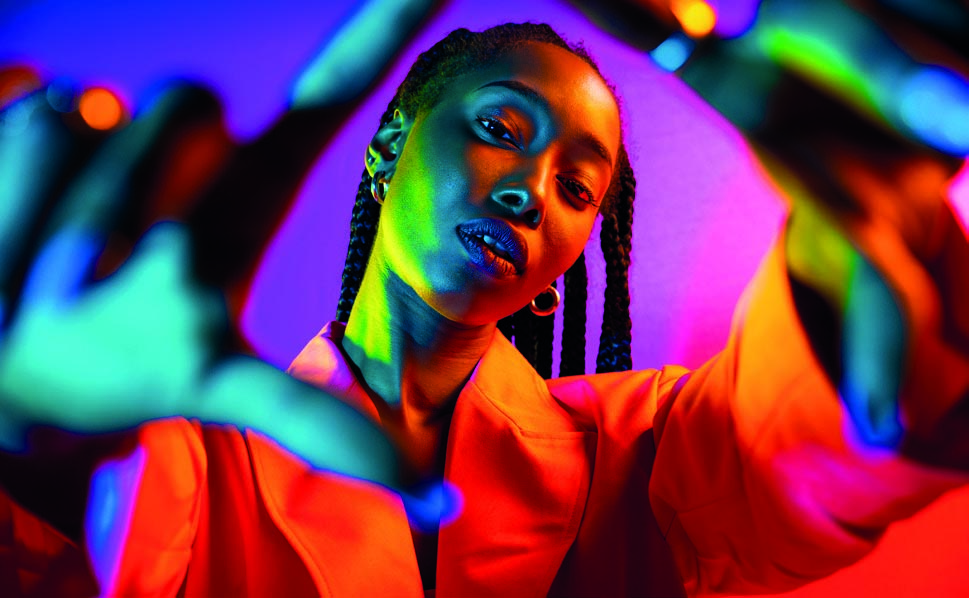 Opistovuosi on:
Ilmainen asuntolapaikka tarvittaessa
Maksuttomat ateriat
Toiminnallista tekemistä yhdessä ryhmän kanssa, mutta tarpeen tullen rauhallisessa työpisteessä oman projektin parissa.
Hyvät tilat ja välineet musiikin, käsityön ja erilaisten taideprojektien tekemiselle.
Kasvun aikaa oman polun etsimiselle ja omien taitojen kehittämiselle.
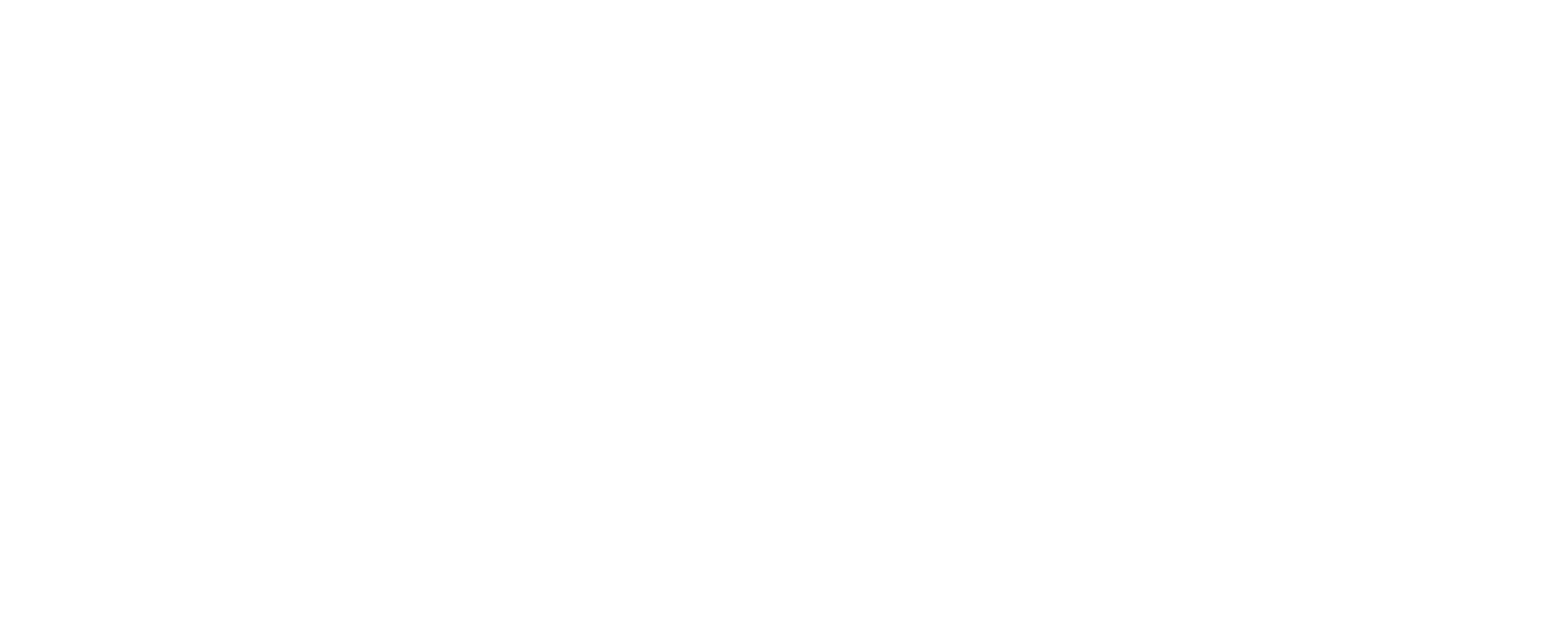 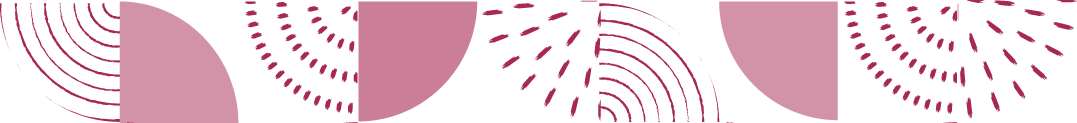 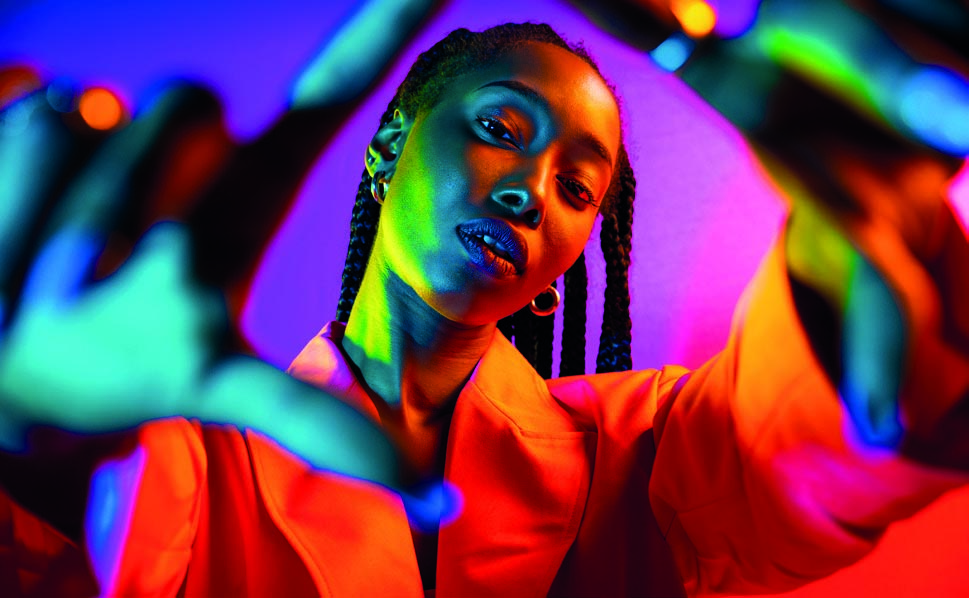 Mahdollista hakea opiskelupaikkaa myös kesken lukukauden:
“Oma opiskelupaikka ei tuntunut oikealta”

“Itsenäinen asuminen ei ollutkaan niin helppoa”

“Peruskoulu tuli valmiiksi vasta myöhemmin syksyllä”
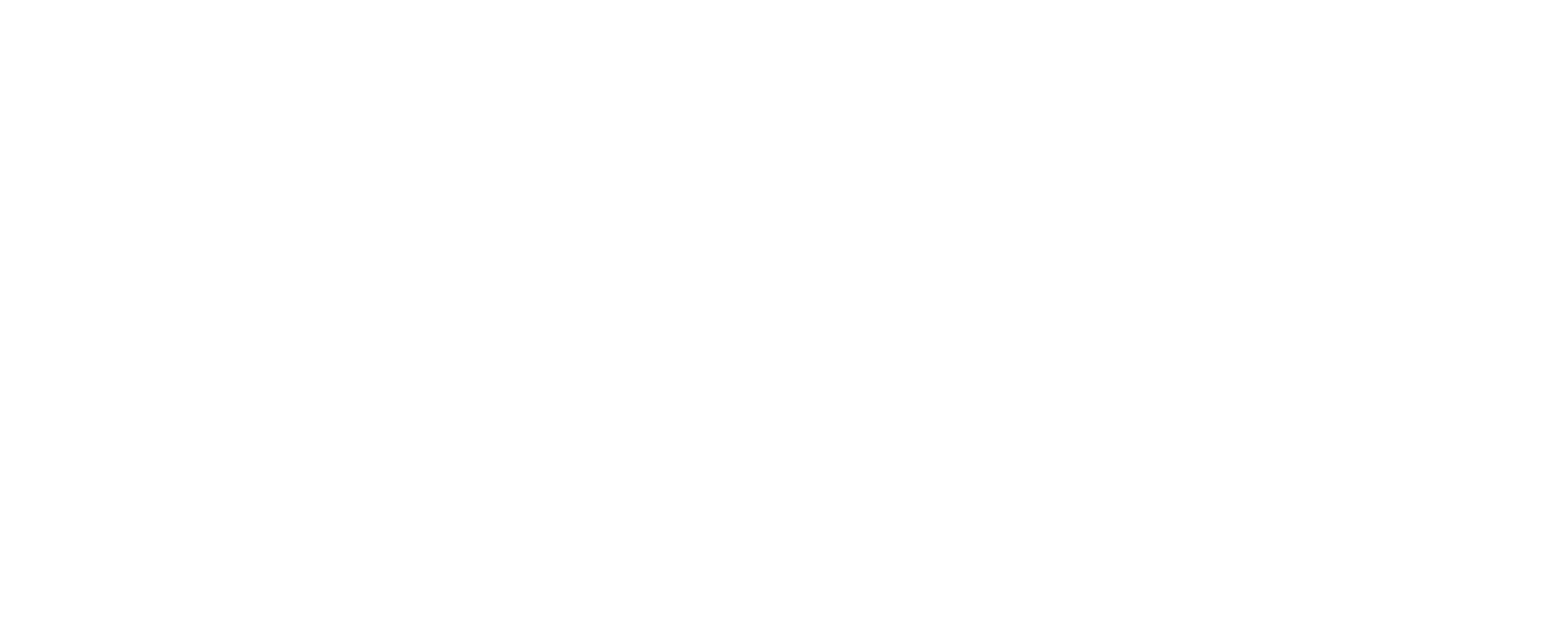 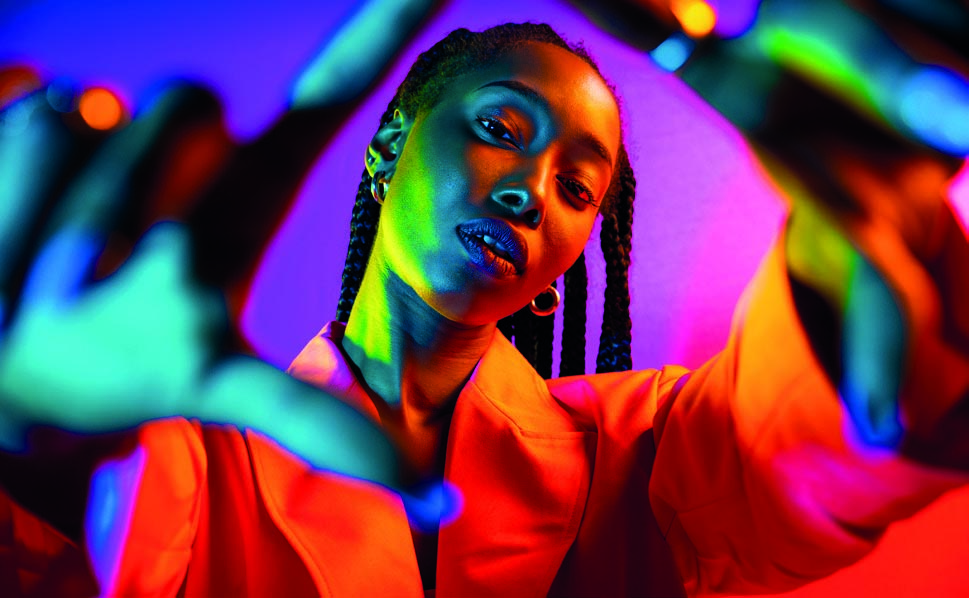 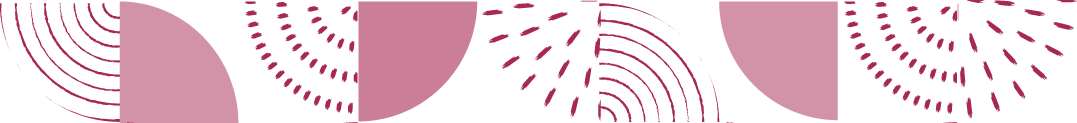 JATKUVA HAKU:www.kankaanpaanopisto.fi
Lisätietoja: 
pekka.vuorisalo@kopisto.fi
+358 447729237